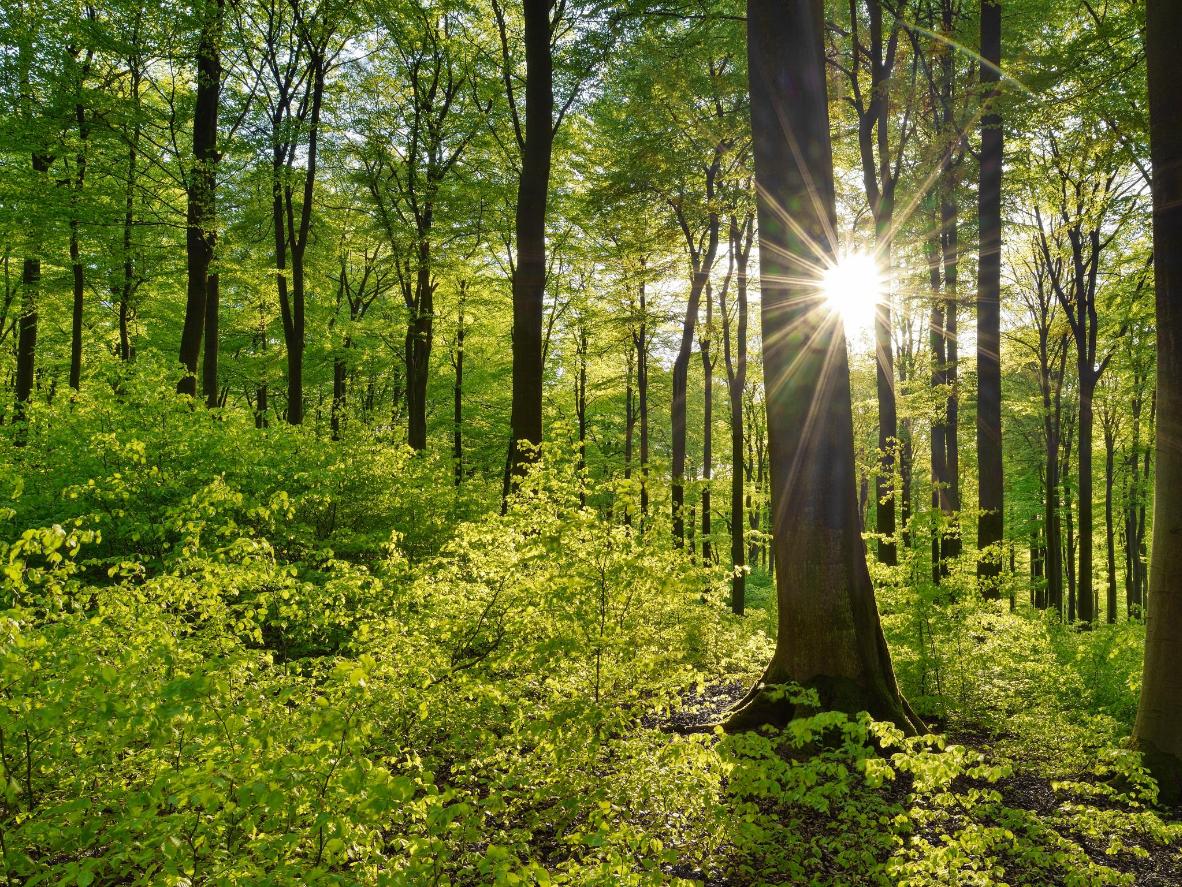 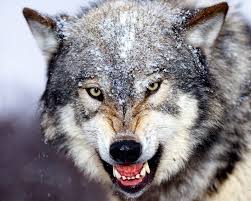 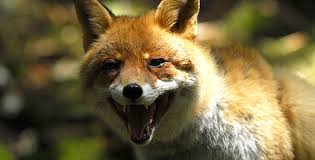 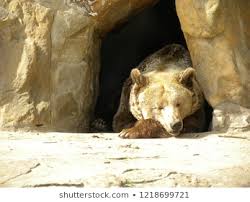 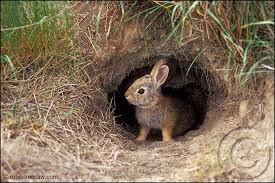 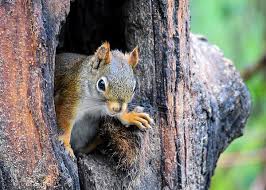 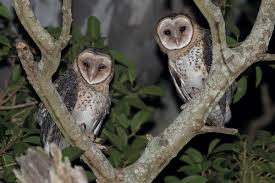 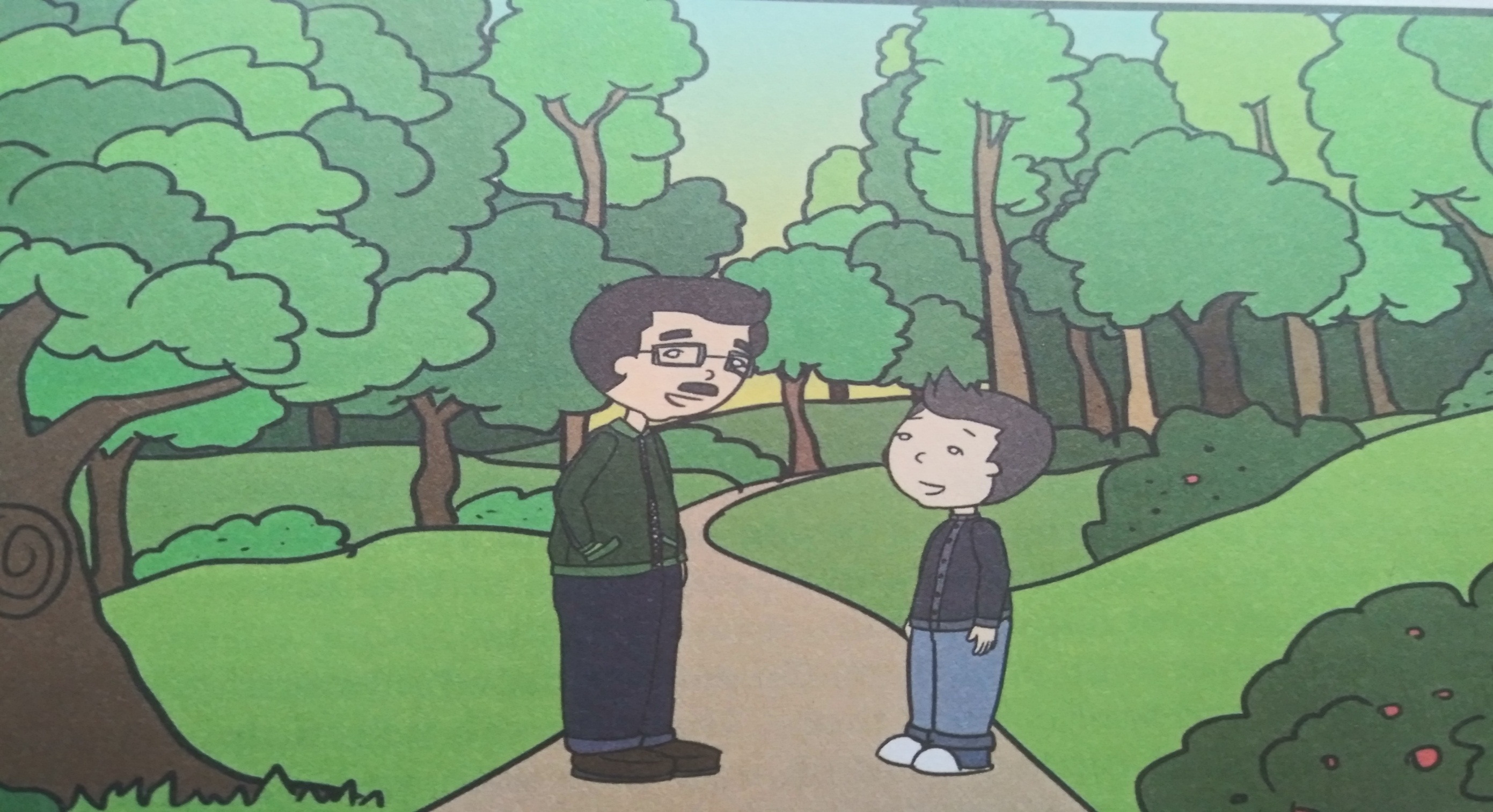 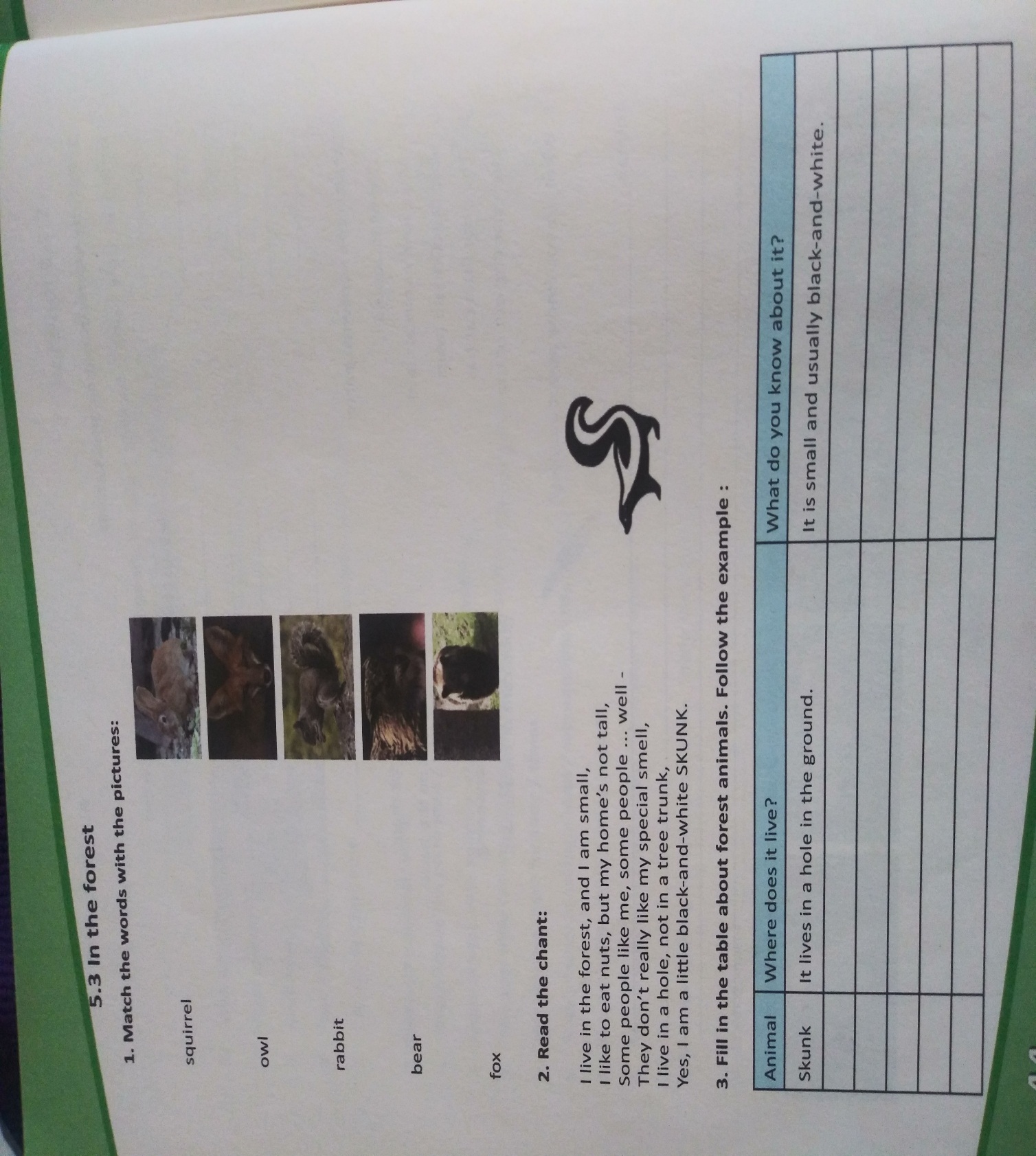 Workbook
page 44